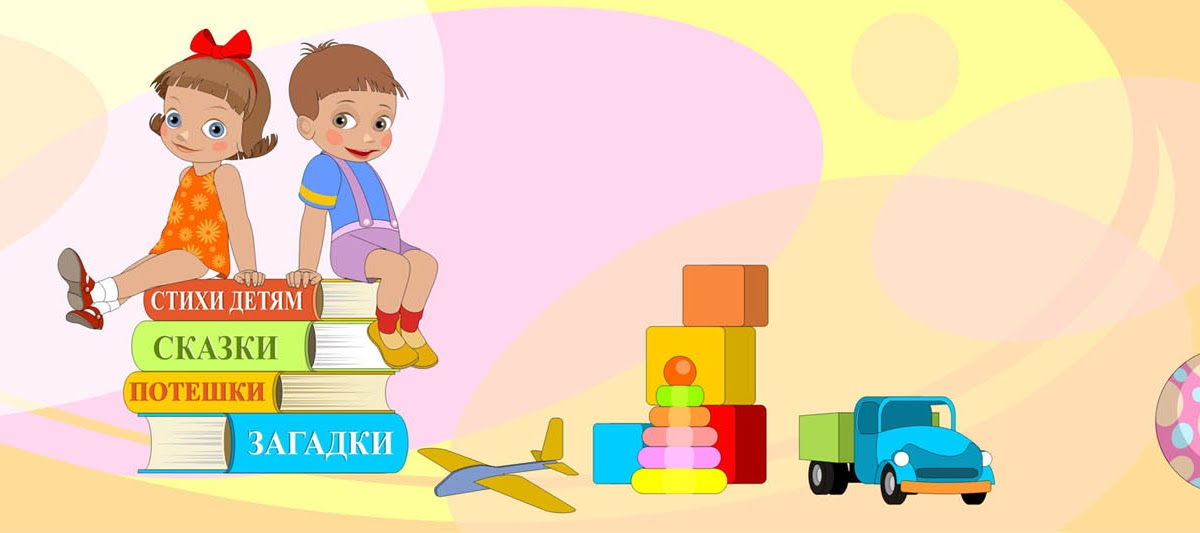 Что необходимо знать о развитии речи детей  дошкольного возраста
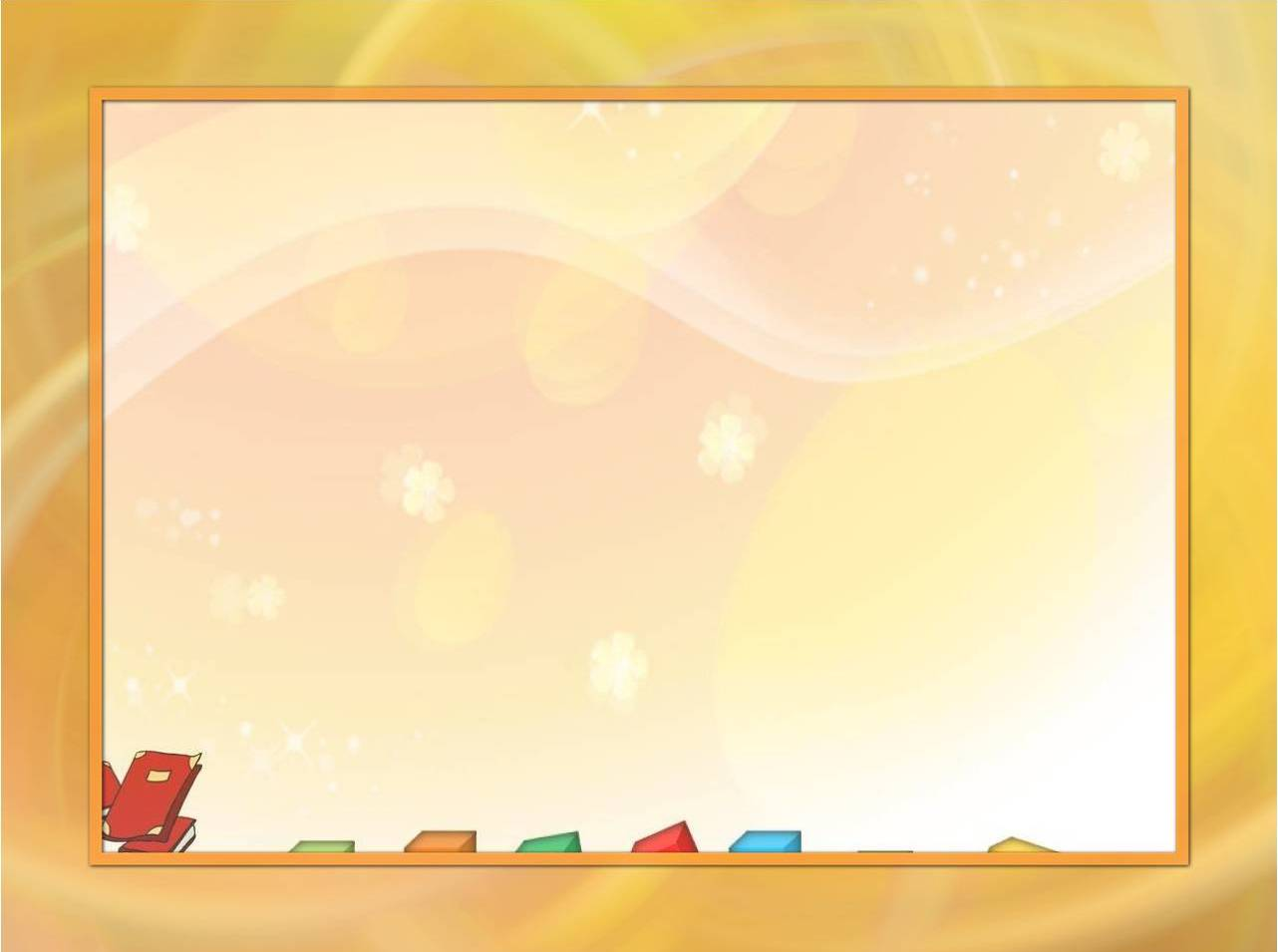 Речь – не врожденная способность человека, она формируется в процессе онтогенеза параллельно с физическим и умственным развитием ребенка и служит показателем его общего развития.	На появление и становление речи природа отводит человеку очень мало времени – ранний и дошкольный возраст. 	В целом уровень речевого развития современных детей можно охарактеризовать как неудовлетворительный и проблема развития речи день ото дня становится всё более актуальной.
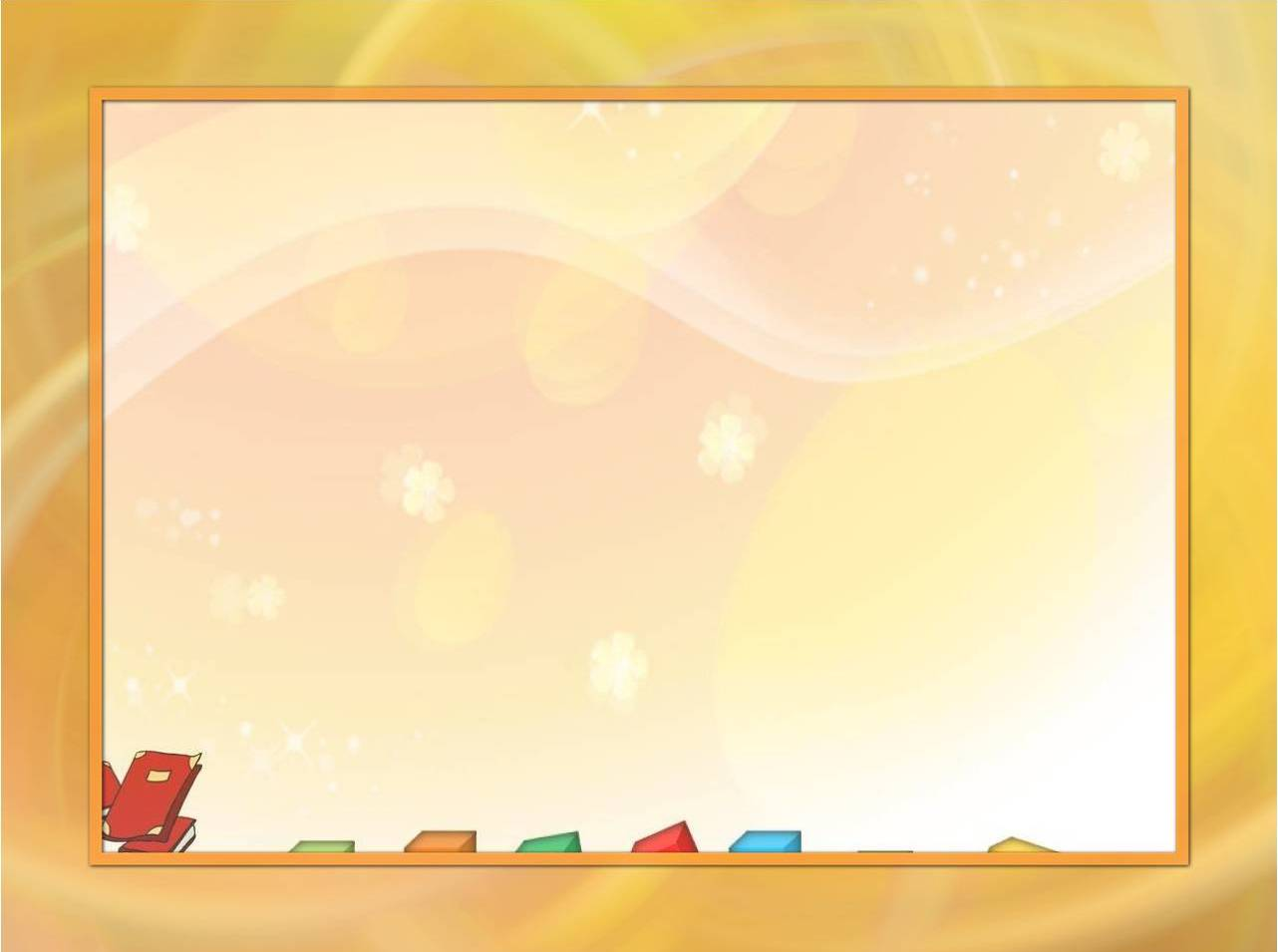 Причины, которые вызывают нарушение или задержку речевого развития, можно разделить на биологические и социальные.Биологические:•Родовые, черепно – мозговые травмы;•Заболевания, перенесенные мамой во время беременности;•Частые или длительные заболевания раннего возраста, ослабляющие иммунитет ребенка;•Поствакционные осложнения;•Проблемы со слухом.Социальные:•Сложные детско – родительские отношения, проблемы в семье (неблагополучие, отсутствие культуры общения);•Стрессы, психотравмы (развод, смерть близкого человека);•Гиперопека со стороны родителей - речевое общение становится невостребованным, поскольку окружающие взрослые предупреждают все желания ребенка, не стимулируя его речевую активность;•Наоборот, дефицит живого общения.  В современных условиях, при напряженном ритме жизни в семье речевому развитию ребёнка и даже просто общению  уделяется катастрофически мало внимания.
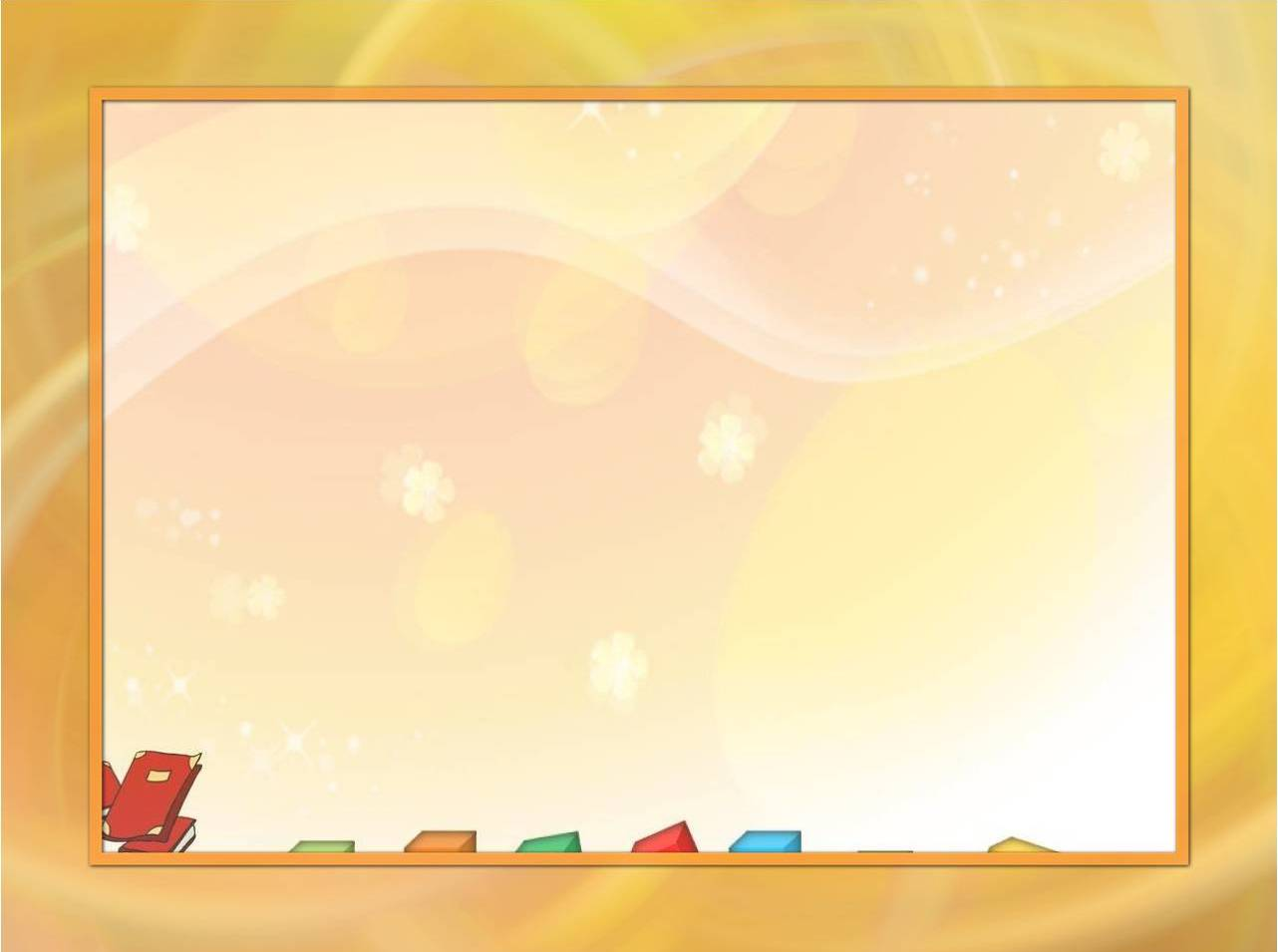 •Раннее речевое развитие: ребеночек говорит много, чем безумно радует ближайших родственников, ну они и рады стараться, давай стихи разучивать, сказки говорить и песни заводить. А нервная система еще не окрепла для такой речевой атаки.•К сожалению, сейчас, когда детям  всё меньше времени отводят на  чтение  художественной литературы и дошкольники больше  времени проводят  перед  экранами телевизоров и компьютерами, они лишаются возможности услышать правильную, красивую  речь.
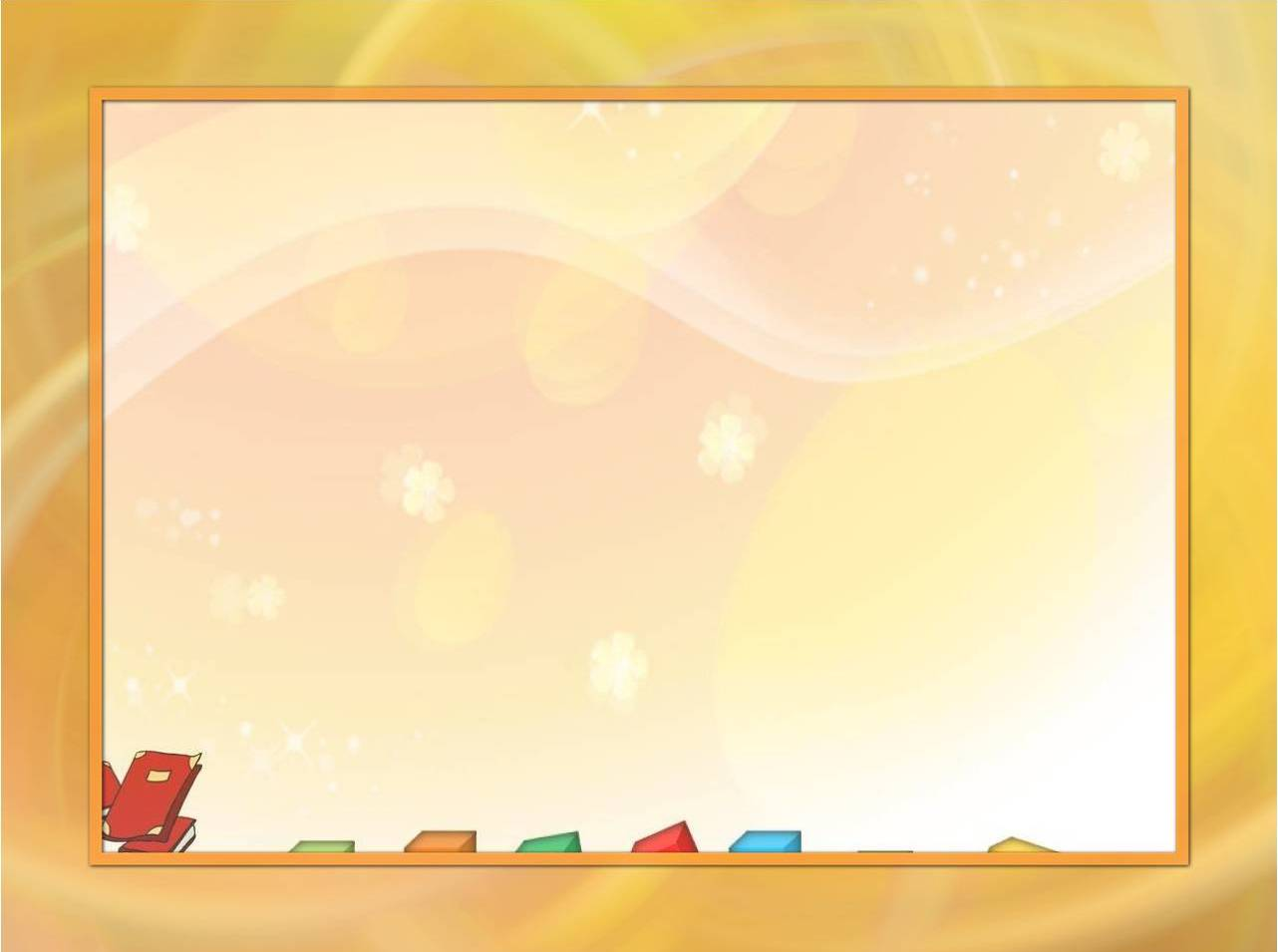 Ошибки родителей:1. Очень часто от родителей, которым рекомендовано показать ребенка логопеду, неврологу или дефектологу, можно услышать приблизительно следующее: «Наша папа (мама) тоже начала поздно говорить, в 4 года…»,«Врач сказал, что надо дождаться, когда ребенку исполнится 4 года…» и т.д.Уважаемые родители, если в 3года ребенок молчит, необходимо бить  тревогу! Молчание 3-хлетнего ребенка свидетельствует о нарушении в развитии.2. Многие родители в силу своей инертности, неосведомленности не обращают внимание на проблемы в речи ребенка и живут принципом «само выправится». Часто родители считают, что проблемы  в развитии речи  не столь серьезны, чтобы на них реагировать.А на самом деле, ребенок, имеющий правильную речь, легче социализируется в обществе. Насколько развита устная речь, настолько проще ребенку будет овладеть письменной речью. Это залог хорошей успеваемости в школе. Важно понимать, что любая задержка, любое нарушение в ходе развития речи ребёнка отражаются на его деятельности и поведении. Плохоговорящие дети, начиная осознавать свой недостаток, становятся молчаливыми, застенчивыми, нерешительными, затрудняется их общение с другими людьми.
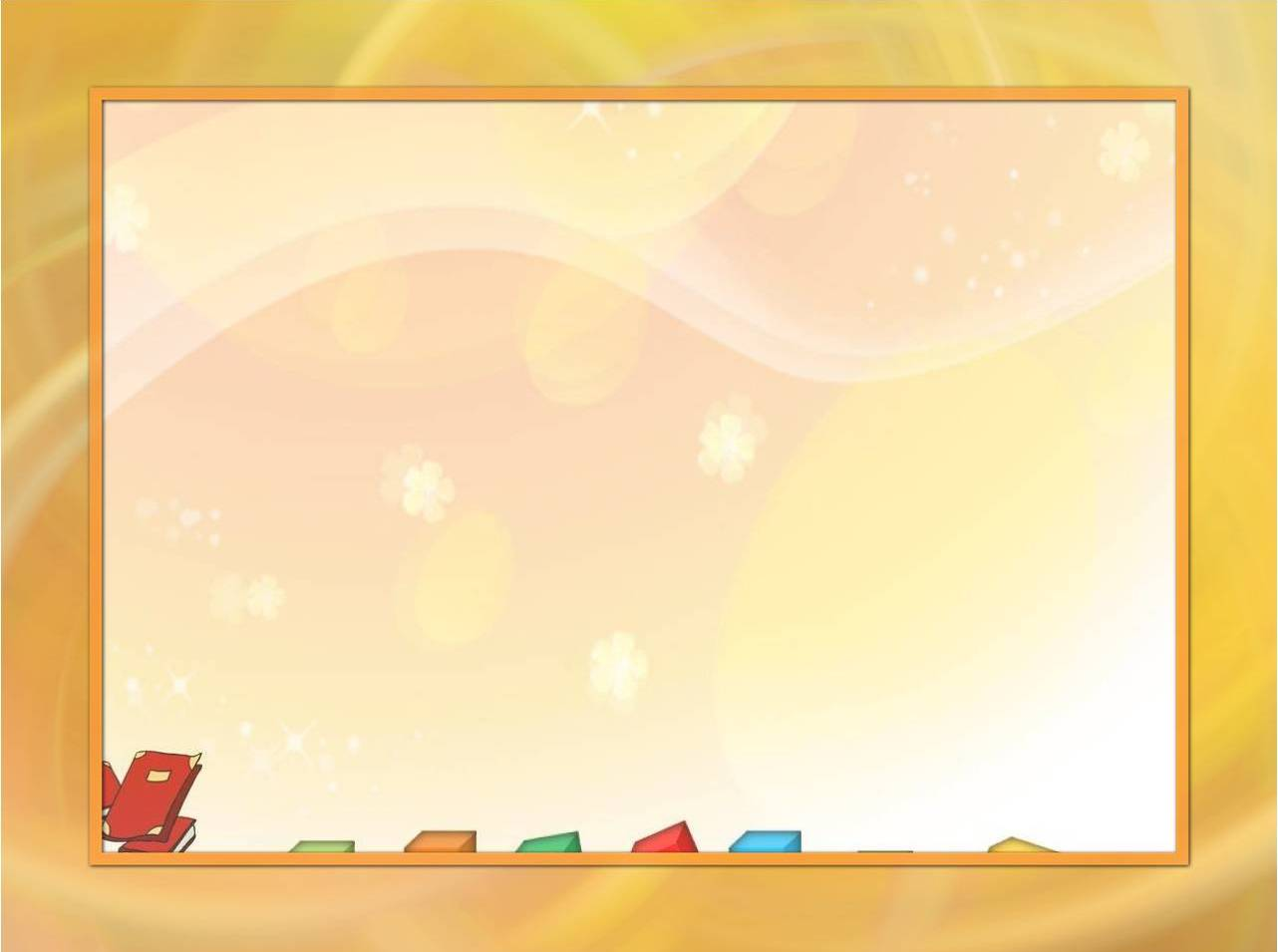 « Секреты успешного развития речи детей»1. Общее правило – чем больше Вы разговариваете с ребёнком, тем большему он научится.2. Продолжайте и дополняйте сказанное ребёнком – делайте его предложения распространенными.3. Никогда не поправляйте речь ребёнка. Просто повторите ту же фразу правильно.4. Заботьтесь о том, чтобы у ребёнка были новые впечатления, о которых он мог бы рассказать.5. Поощряйте в ребенке стремление задавать вопросы и никогда не оставляйте их без ответа.6. Не перебивайте ребёнка, не отворачивайтесь пока малыш, не закончит рассказывать – другими словами, не дайте заподозрить, что Вас мало интересует то, о чём он говорит.7. Давайте ребёнку перебирать крупы, играть с пуговицами, мелкими игрушками – это развивает пальцы рук,  следовательно, и речь.
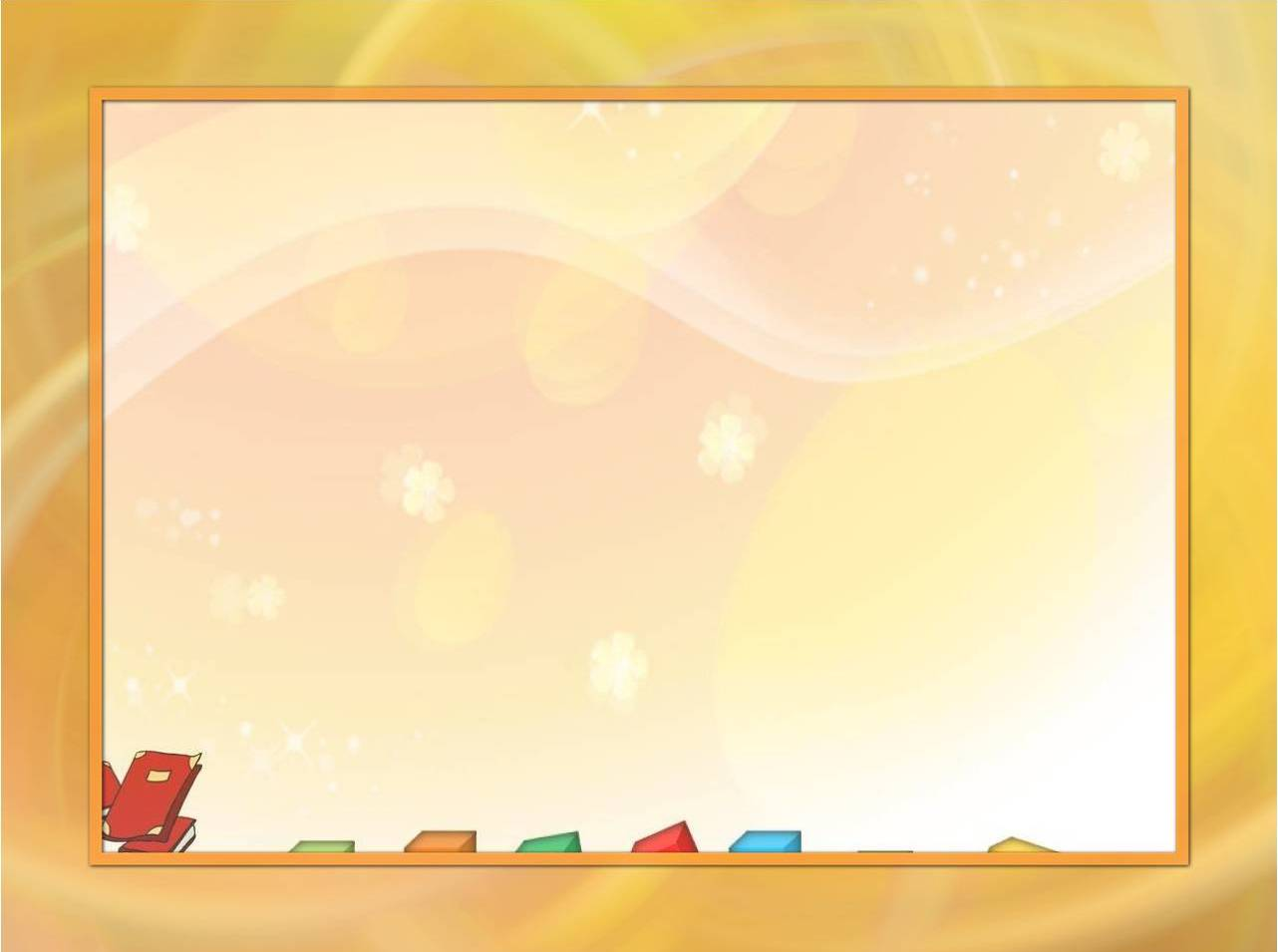 8. Обращайте внимание детей на звуки и шумы с улицы, из другой комнаты, из кухни. Это развивает фонематический (речевой) слух.9. Ограничивайте время просмотра телевизора. Лучше смотрите телевизор вместе с ребёнком и обсуждайте с ним его впечатления от увиденного.10. Читайте с ребёнком художественную литературу – это приучает ребёнка слушать, быть усидчивым, беседуйте о прочитанном.11. Играйте с ребёнком в разные игры.
Спасибо за внимание